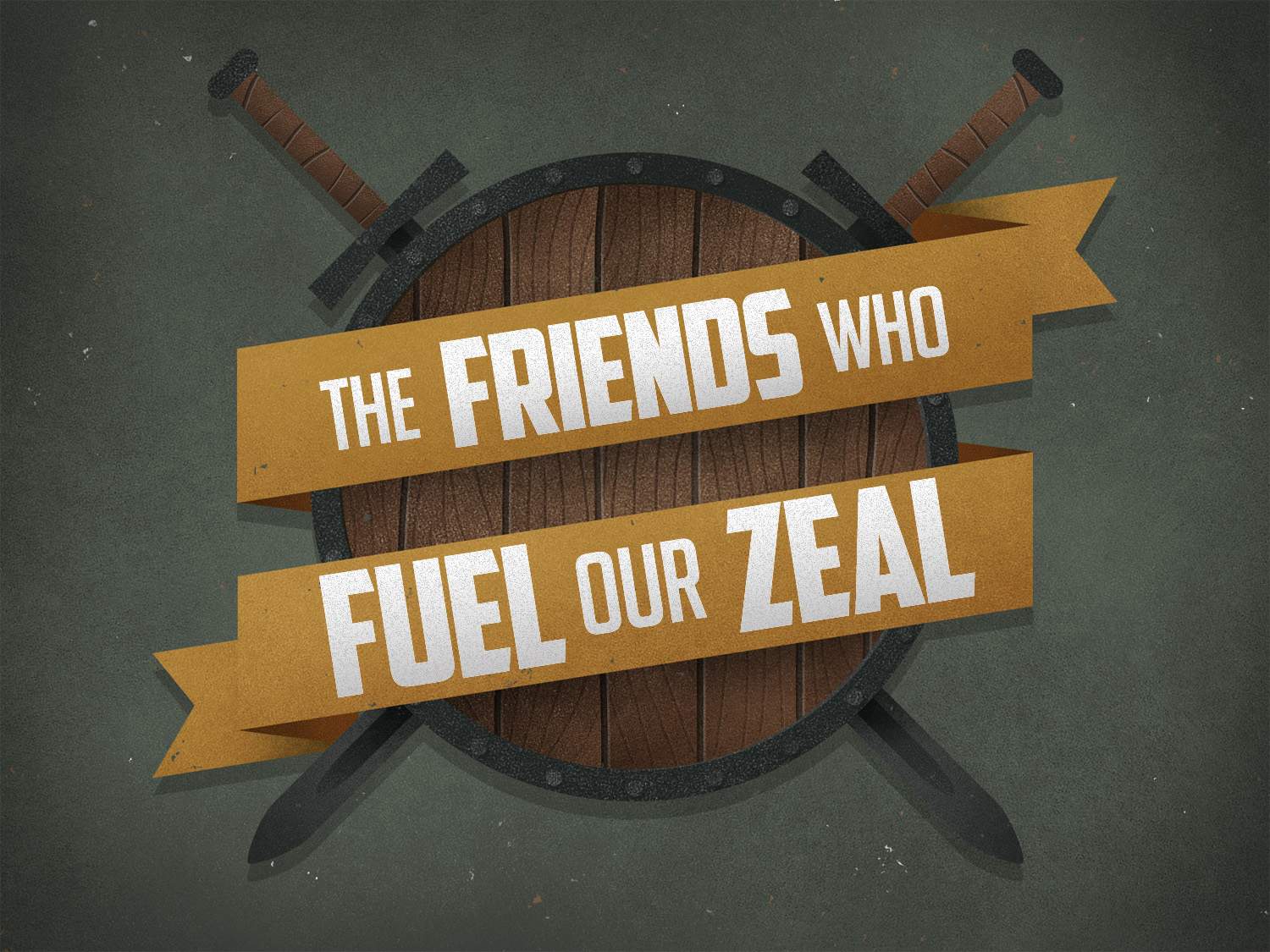 Friends Who Fuel our Zeal
[Speaker Notes: The Bible takes a very high view of friendship. 

Jesus benefited from the friendship of Mary Martha and Lazarus Paul benefited from the friendship of Silas Luke Titus and Timothy.  

Perhaps the hero whose life is most shaped by his friends is King David. David was a man who was continually kept on the right path by his friends. 

His biggest problem came when he rejected their loving and godly influence.]
3 Big Ways David’s Friends Helped
They Helped Him Draw Closer To God.
1 Samuel 16:3-13
They Helped Him Perfect His Character.
1 Samuel 25:27-33
They Helped Him Purify His Life.
2 Samuel 12:5-7
[Speaker Notes: Closer to God.  His friends took a young man who was willing to fight Goliath – pretty amazing faith – and they help David get EVEN CLOSER to God!  That’s awesome!

CLOSER:  Clarifying God’s Plan for His Service
CHARACTER: Reminding Him of God’s Promises 
PURIFY:  Reproving Him For Sin 

** David’s Friends Save HIS LIFE – Jonathan testing the waters to see how angry Saul was.  Mical, helping him escape from the guards sent to put him to death.



***** We should all seek out and invest in relationships like these – but not only should we HOPE to have friends like this – WE NEED TO BE FRIENDS like this to one another…]
Let Us Become Friends Like…
The Mighty Men: Fighting Crucial Battles.
Adino: We Don’t Give Up When Outnumbered.
Eleazar: We Never Let Go of Our Sword.
Shammah: We Defend What God Has Entrusted.
Jonathan: Honoring God Above All Others.
His Comradery: 1 Samuel 14:6-10
His Sacrifice: 1 Samuel 20:30-34
[Speaker Notes: 2 Samuel 23:8-12  Each of these friends – just in their introductions – teach us a powerful lesson…

13-17…A story that is true about all 38 of these guys…

MIGHTY MEN:  When David pours out the water to the Lord, he is saying – I wouldn’t ask these men to risk their lives just to please my whims or my nostalgia.  David is showing – when we risk our lives – it is for the Purposes and Pleasures of GOD.  We are here to serve THE TRUE KING OF KINGS.


JONATHAN  - An accomplished soldier in his own right.  This gives their friendship a powerful element of comradery… the bond the exist when you’ve endured meaningful battles together.

Sacrifice:  But also likely David’s most trusted friend.  Jonathan lifts up David even when it includes loss.

DEFINE:   the feeling of closeness and friendship that exists between companions <the special comradery that exists between soldiers that have experienced the crucible of combat together>]
Let Us Become Friends Like…
Abigail & Nathan: Providing Wisdom & Correction When We Need It The Most.
1 Samuel 25
2 Samuel 12
David’s Household: They Believed In David When He Didn’t Believe In Himself.
2 Samuel 15-17
[Speaker Notes: WISDOM & CORRECTION: One of the most important fuctions of a true friend – is to love us enough to warn us when we are on a bad path.  WE must be receptive tot his.

It’s amazing that David is receptive – even to hear the wisdom of a woman he JUST MET.  These are the friends who calm us down when we are blinded by anger. These are the friends who open our eyes when we are hiding from the Truth.  They stir up our Zeal because they are pulling us back, closer and closer to the will of God.


HOUSE HOLD:  David did something with his friends that we must not neglect: David brought his friends into his home. David did not merely entertain his friends in the courtyards or city David brought people into his home. 
David’s Friends In His Greatest Low via Absalom:  2 Sam 15,16, 17
 
People come out of the woodwork!  A friend, a priest, an advisor, a little old lady smart enough to hide the spies, foreign allies bringing food, 
 
***We are going to need friends who help us in our lowest days.  
***We are going to need friends who mourn with us over the losses life has in store.

David had friends who believed in him. They had seen God bless his faith courage and action in the past so they stood by their friend.

Ittai – vs.19-21
Hushai – 32-37 (agreeing to stay behind to help david from within)
Abishai – (Wants to defend the King’s honor…David restrains him…)16:9-14  *This leads us to our final point – EVEN with phenomenal friends – David put God FIRST.]
We Must Put Pleasing God Above Pleasing Even Our Closest Friends
Biblical Zeal Is A Burning Desire To Please God.
Refusing To Kill King Saul
1 Samuel 24:4-7, 9-12
1 Samuel 26:7-11,22-24
Sharing The Spoils Equally
1 Samuel 30:1-6, 21-25
David KNEW God… 2 Samuel 7:18-29
[Speaker Notes: What is remarkable is not just how blessed David was to have friends who stirred up his faith – but also that when his closest friends gave him what seemed like “good advice” he put his Relationship with God FIRST!!!]
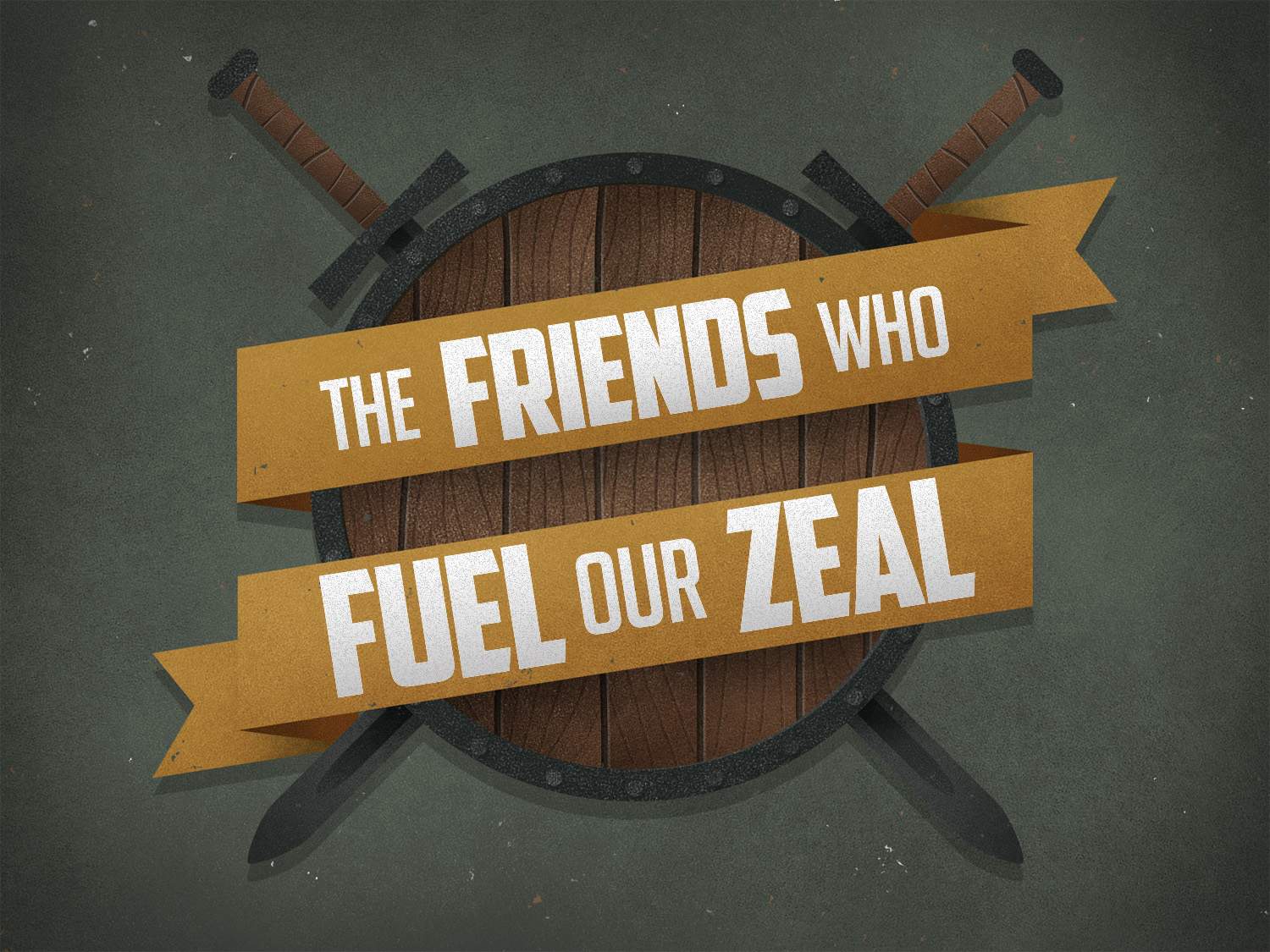 Friends Who Fuel our Zeal
[Speaker Notes: Today, we want to be the kind of friends who share the TRUTH with you.

The Truth is God created the church because He knew we needed each other. We hope you will come and be a part of His church.  If you are already a Christian, then I know the elders would be happy to talk to you about being a part of the church here at East End.

But if not – then the first step is simply becoming a Christian…

Jesus loves you so much, that He DIED to make this possible…]